7Β 

Φασματοσκοπία Δόνησης Υπερύθρου Πολυατομικών Μορίων
9η Διάλεξη: 17.12.2024 (slides 1 -  13)
Φασματοσκοπία Υπερύθρου Πολυατομικών Μορίων – Ερμηνεία 
Φασμάτων Δόνησης
3Ν
Συνολικοί Βαθμοί Ελευθερίας Μορίου με Ν άτομα :
Βαθμοί ελευθερίας μεταφορικής κίνησης:
3
(Προσδιορίζουν θέση μορίου στο καρτεσιανό σύστημα συντεταγμένων)
3
(Για μη γραμμικό μόριο / περιστροφή του μορίου ως σύνολο γύρω από τους τρείς αξονες περιστροφής)
Βαθμοί ελευθερίας περιστροφής :
2
(Για γραμμικό μόριο / η περιστροφή του μορίου ως προς τον μοριακό άξονα δεν λογίζεται ως κίνηση)
3Ν – 6
(Για μη γραμμικό μόριο )
Βαθμοί ελευθερίας Δόνησης :
3Ν – 5
(Για γραμμικό μόριο)
2
Στα φάσματα δόνησης πολυατομικών μορίων, εκτός από τις κανονικές μορφές δόνησης, 
      μπορεί λόγω αναρμονικότητας να έχουμε παράβαση του κανόνα                        και να παρατηρηθούν 
      αρμονικές (2ν1, 2ν2 κλπ)
      ενώ με ταυτόχρονη διέγερση περισσοτέρων της μιας δονητικής μορφής μπορεί να παρατηρηθεί η 
      εμφάνιση συνδυασμών (ν1 + ν2, ν1 - ν2 κλπ)
Ενεργές είναι οι δονήσεις κατά τη διάρκεια των οποίων μεταβάλλεται η ηλεκτρική διπολική ροπή των μορίων
3
Συχνότητες Χαρακτηριστικών Ομάδων – Μεθοδολογία ανάλυσης φάσματος Υπερύθρου (IR)
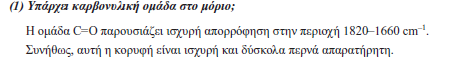 Εάν ΝΑΙ
Προχωράμε στο (2)
Εάν ΟΧΙ
Προχωράμε στο (3)
4
«Δακτυλικά αποτυπώματα» :  650 – 1350 cm-1
2
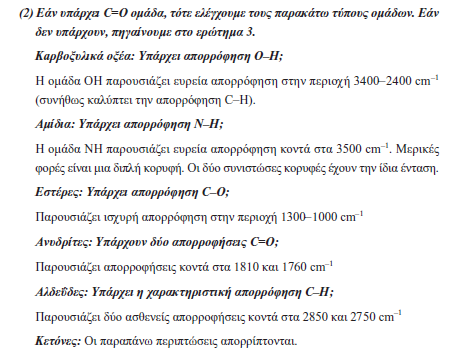 5
3
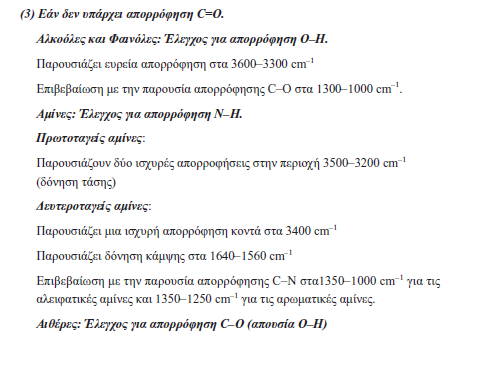 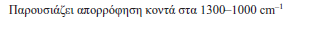 6
4
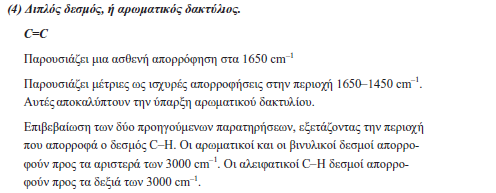 7
5-7
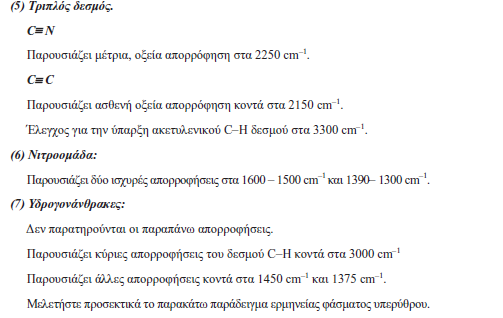 - CH2 -  : ~1450 cm-1
- CH3   : ~1375 cm-1
8
Eρμηνεία φάσματος και απόδοση κορυφών                1/2
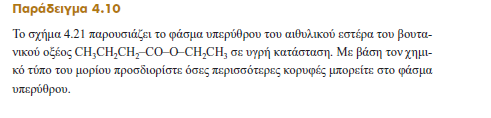 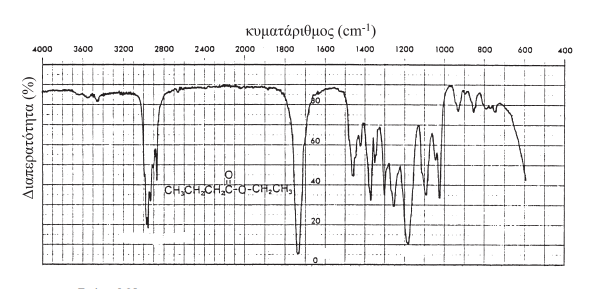 C-H
1375
CH3
1000-1300
C-O
3000
1750
C=O
1460
CH2
9
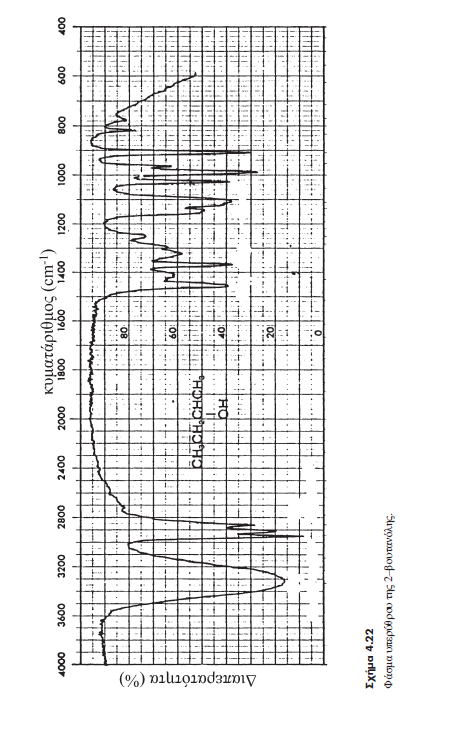 Eρμηνεία φάσματος και απόδοση κορυφών                2/2
2- βουτανόλη
C-H
1450
CH2
1375
CH3
3000
OH
C-O
10
Επιλογή επικρατέστερης ένωσης με βάση
τα φασματικά χαρακτηριστικά και 
πλήρης ερμηνεία του φάσματος για επιβεβαίωση    1/3
(α) αλδεϋδη, (β) κετόνη, (γ) αλειφατική αλκοόλη, (δ) αρωματική αλκοόλη, 
(ε) αρωματικό αλκίνιο, (στ) αλειφατικό αλκίνιο
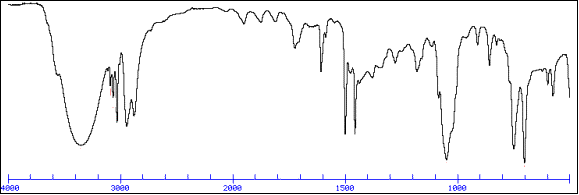 Απουσία ισχυρής 1820 – 1660 cm-1 (δηλ. C=O), επομένως αποκλείουμε τα (α) και (β).
Παρουσία ισχυρής και ευρείας στα 3600 – 3200 cm-1  έχουμε   – ΟΗ (κάποια αλκοόλη)
      Επιβεβαιώση από C – O  (του δεσμού C-OH) στα 1300 -1000 cm-1
      Αρα, αποκλείονται τα (ε), (στ) (άλλωστε δεν υπάρχει και η χαρακτηριστική οξεία ασθενής στα 2150 cm-1 (CC)
Άρα, ειναι η (γ) ή η (δ).........
11
Κυματάριθμος (cm-1)
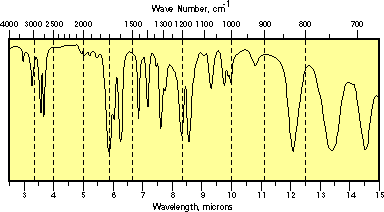 Επιλογή επικρατέστερης ένωσης με βάση
τα φασματικά χαρακτηριστικά και 
πλήρης ερμηνεία του φάσματος για επιβεβαίωση    2/3
(α) αλκοόλη, (β) αλδεϋδη, (γ) κετόνη, (δ) αμίνη,(ε) αμίδιο, (στ) καρβοξυλικό οξύ
Παρουσία ισχυρής 1820 – 1660 cm-1 (δηλ. C=O), επομένως αποκλείουμε τα (α) και (δ).
Απουσία ισχυρής και ευρείας στα 3600 – 3200 cm-1  δεν έχουμε   – ΟΗ 
      Αρα, αποκλείονται τα (α), (στ)
Απουσία κορυφής ομάδας ΝΗ (~3500 cm-1),  δεν έχουμε αμίδιο
.........
12
Κυματάριθμος (cm-1)
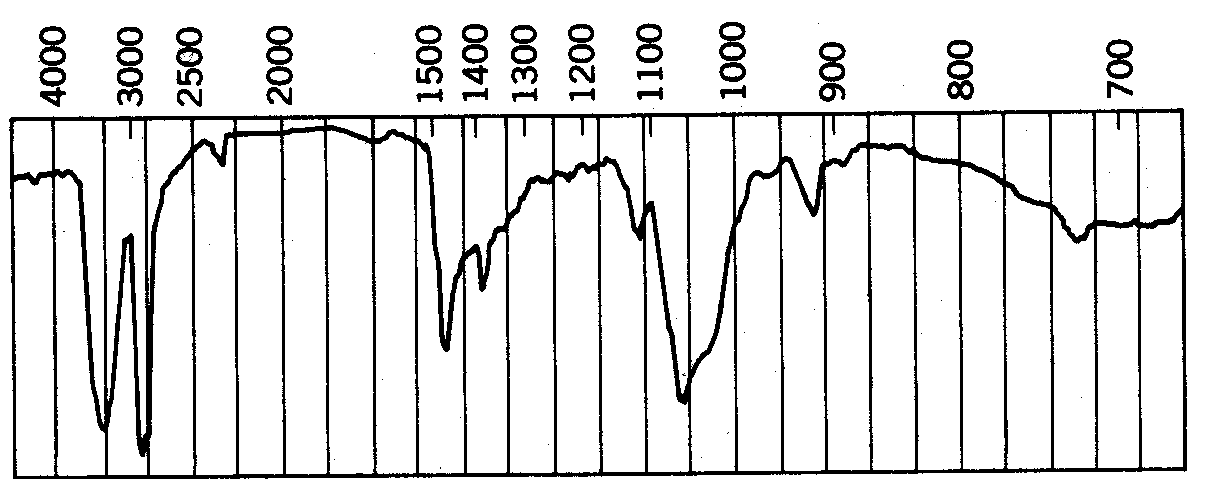 Διαπερατότητα (%)
Επιλογή επικρατέστερης ένωσης με βάση
τα φασματικά χαρακτηριστικά και 
πλήρης ερμηνεία του φάσματος για επιβεβαίωση    3/3
(α) εξάνιο, (β) εξανόλη, (γ) οξικός βουτυλεστέρας, (δ) εξανάλη, (ε) βενζόλιο
13